Комітет НААУ з питань сімейного права

Сімейні спори: 
як захистити найкращі інтереси дитини сьогодні і на майбутнє?



Лариса ГРЕТЧЕНКО
Світлана САВИЦЬКА


31 травня 2024 р.
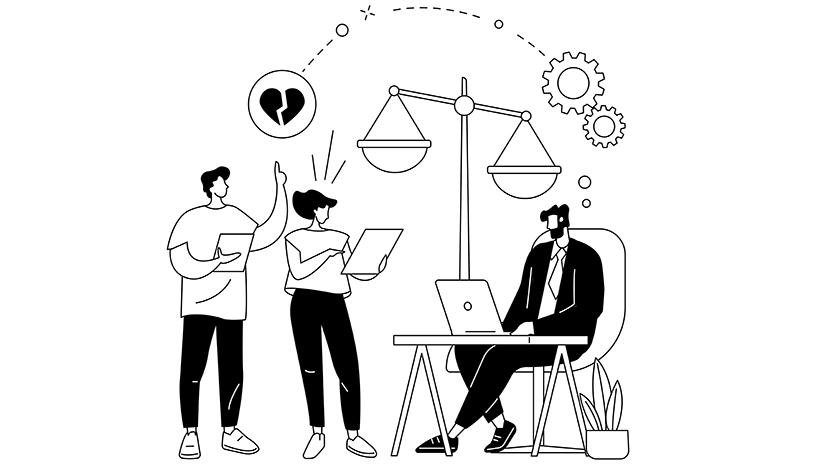 Питання до обговорення:
1. Дитина - суб'єкт права і найбільш вразлива сторона в сімейному конфлікті. 

2. Які обставини, спричинені воєнним станом, враховуються у справах про  визначення місця проживання дитини та участі батьків у вихованні дитини?

3. Чи відповідає закону та інтересам дитини заява про визнання позову у справі про позбавлення батьківських прав?

4. В чому проявляються аспекти сприяння поведінки одного з батьків відчуженню дітей від другого з батьків?

5. Відстрочка від мобілізації за сімейними обставинами: чи не стануть діти “заручниками” інтересів дорослих?
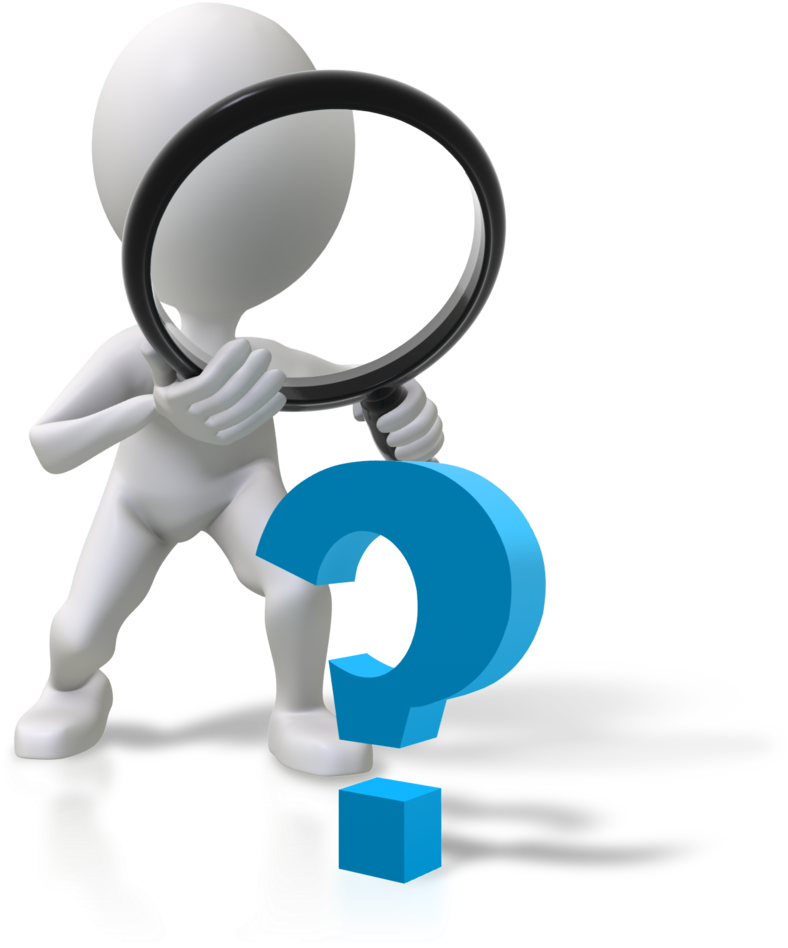 Дитина - найбільш вразлива сторона в ході будь - яких сімейних конфліктів
Судовий розгляд сімейних спорів, у яких зачіпаються інтереси дитини, є особливо складним, оскільки в його процесі вирішуються не просто спірні питання між батьками та іншими особами, а визначається доля дитини, а тому результат судового розгляду повинен бути спрямований на захист найкращих інтересів дитини 


Постанова КЦС ВС від 23.09.2020 р. 
у справі № 484/920/18
https://reyestr.court.gov.ua/Review/92136978
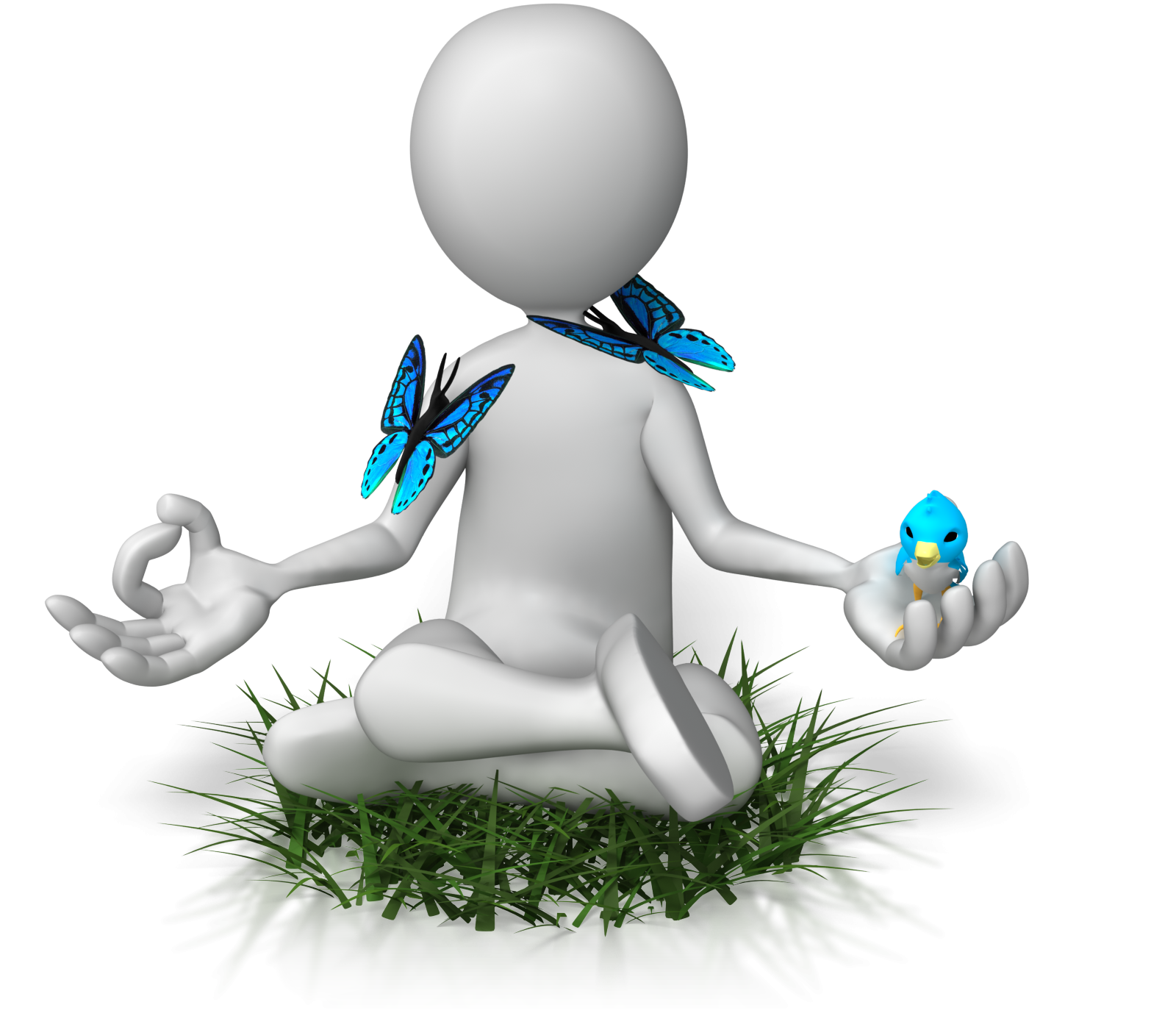 Дитина - є суб`єктом права і незважаючи на вікову категорію, неповну цивільну дієздатність, має певний обсяг прав
Одними з основних прав дитини є:
право висловлювати свою думку 
право на врахування думки щодо питань, які стосуються її життя.

Правосуддя у справах про піклування про дитину завжди супроводжується гостроемоційними і мінливими стосунками між батьками.

Остаточність судового рішення у цій категорії справ є завжди тимчасовою і часто нетривалою. Правосуддя не в змозі регулювати та встановлювати сталі людські стосунки.

Крім того, з урахуванням вікових змін дітей, їх розвитку та потреб кожний із батьків не позбавлений права піднімати у майбутньому питання щодо зміни місця проживання дитини з урахуванням обставин, що матимуть істотне значення.
Постанова  КЦС ВС від 27.09.2023 р. у справі № 295/15287/21 https://reyestr.court.gov.ua/Review/113967280
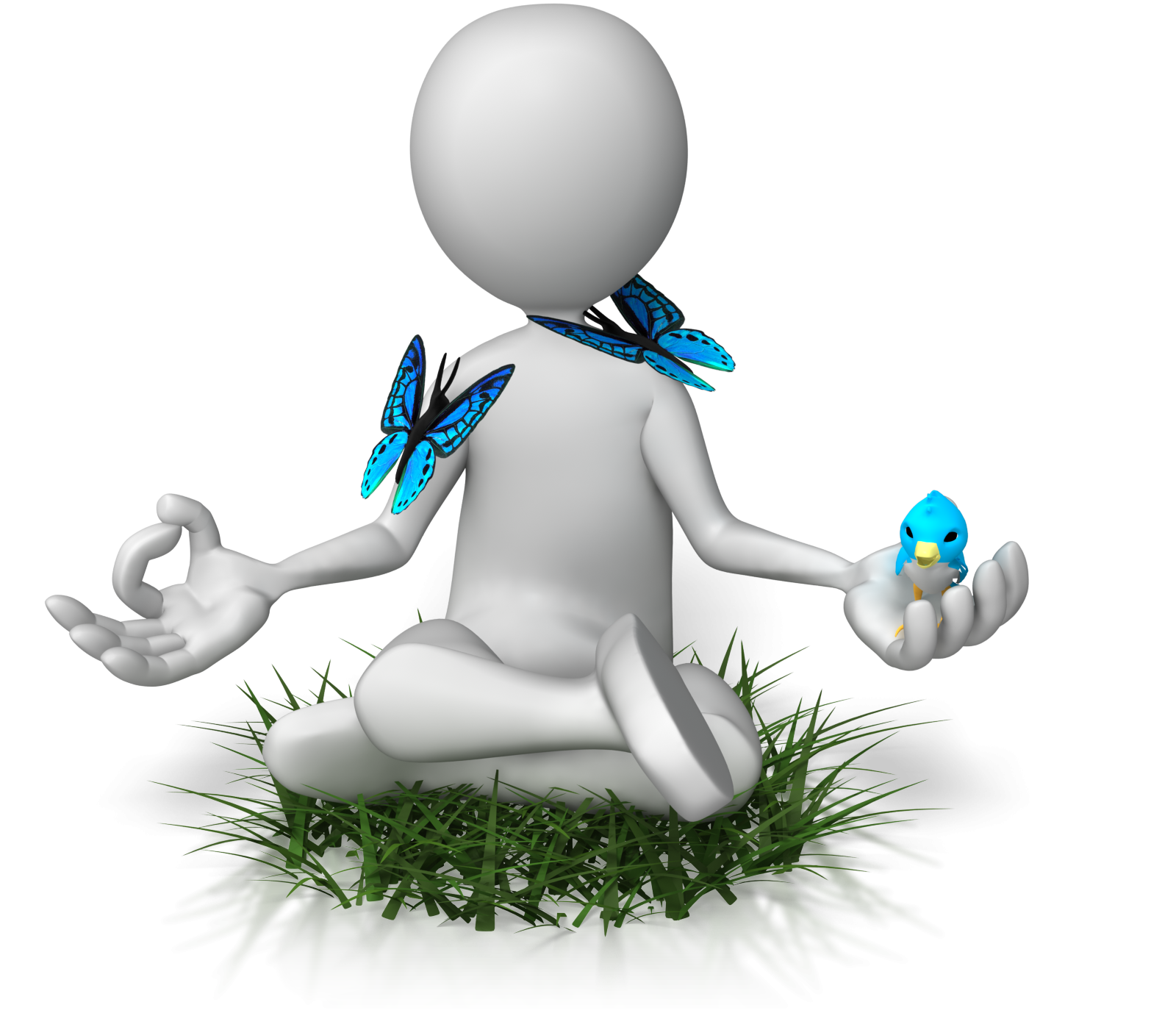 Система правосуддя прислухається до дітей, серйозно ставиться до їх думок і гарантує, що інтереси дітей захищені
Разом з тим, озвучена в судовому засіданні думка дитини не є єдиною підставою, яка враховується при вирішенні питання про визначення місця її проживання, оскільки:
думка дитини не завжди може відповідати її інтересам, 
може бути висловлена під впливом певних зовнішніх факторів, 
наприклад таких, як тривалий час проживання дитини з одним із батьків без можливості повноцінного спілкування з тим із батьків, з ким дитина не проживає.



Постанова КЦС ВС від 22.12.2021 у справі № 554/1124/20
https://reyestr.court.gov.ua/Review/102221063
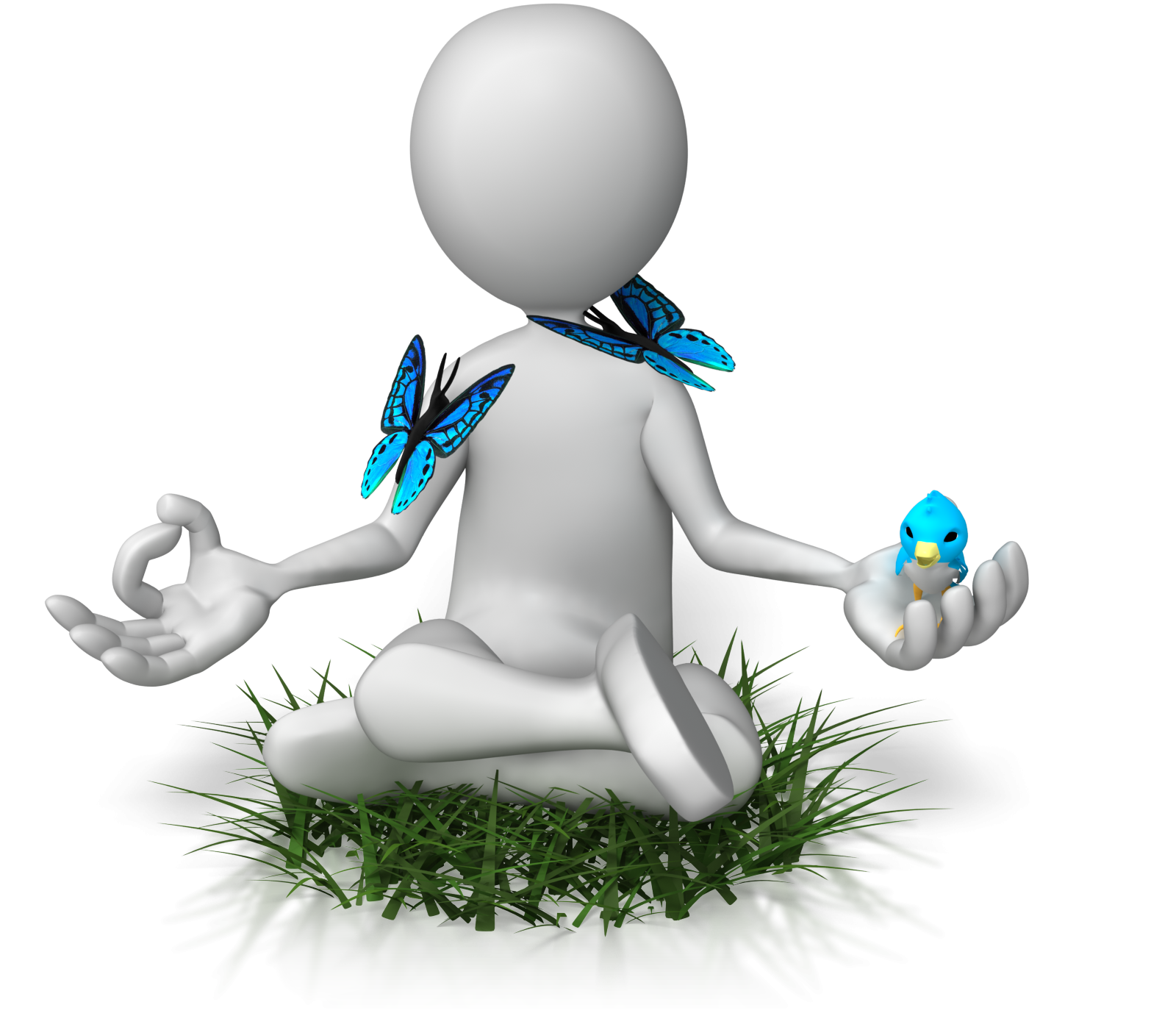 Дитина - найбільш вразлива сторона 
в сімейному конфлікті
Питання забезпечення інтересів дитини ґрунтується на розумінні, що розлучення батьків для дітей - це завжди тяжке психологічне навантаження, а дорослі, займаючись лише своїми проблемами, забувають про кардинальні зміни в житті дитини: нове оточення та місце проживання, неможливість спілкування з двома батьками одночасно тощо.

 Адже не можна піддавати формалізму долю дитини, яка через те, що батьки не змогли зберегти відносини або домовитися, не повинна бути позбавлена щасливого та спокійного дитинства.



Постанова КЦС ВС від 14.12.2023у справі № 127/20368/21

https://reyestr.court.gov.ua/Review/115898872
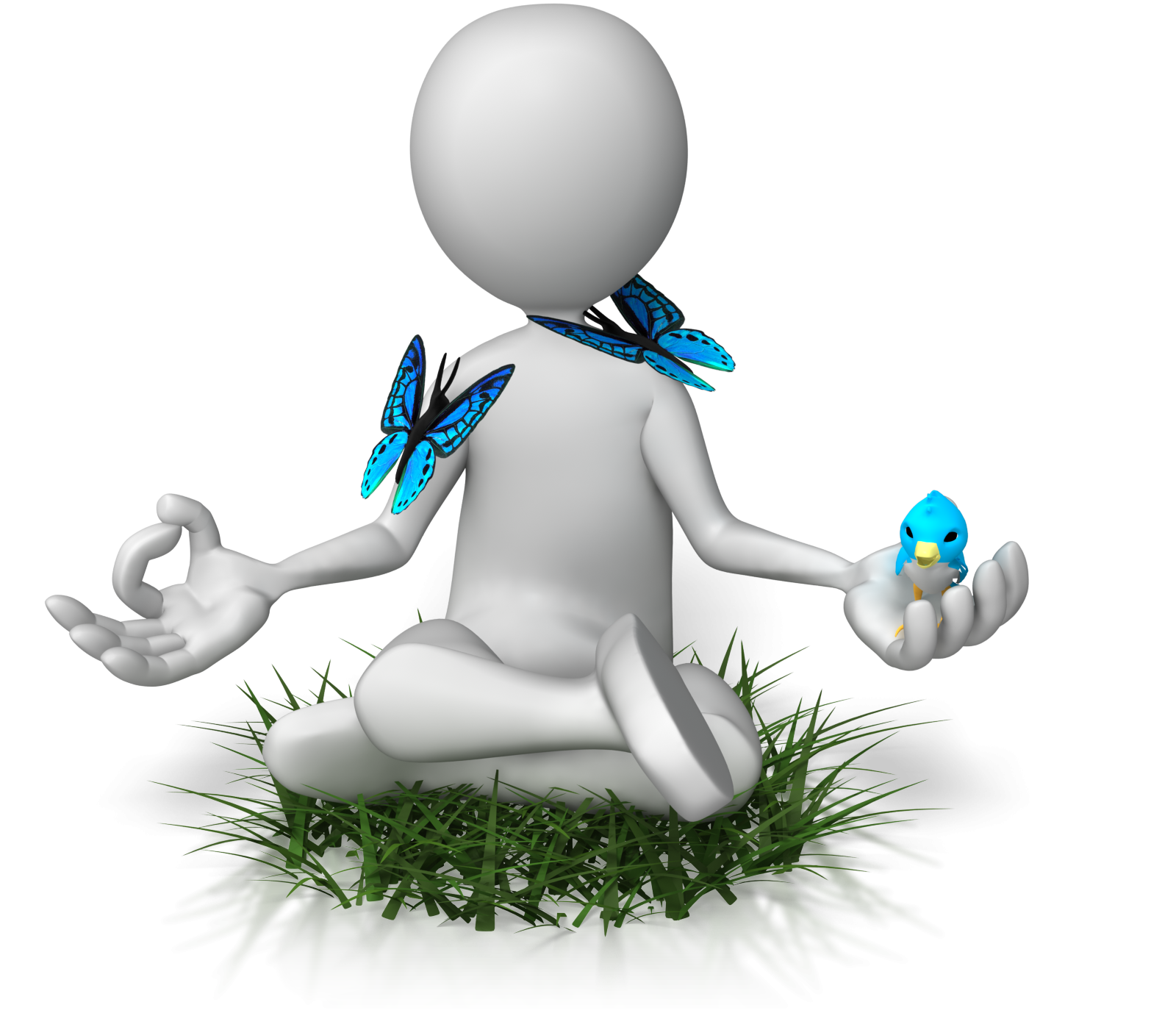 Обставини, спричинені воєнним станом, 
що враховуються при вирішенні сімейних спорів за участі дитини
Вирішуючи питання про визначення місце проживання дитини, суди мають враховувати об`єктивні та наявні у справі докази, зокрема:
обстеження умов проживання, 
характеристики психоемоційного стану дитини, 
поведінки батьків щодо дитини 
висновку органу опіки та піклування. 

Проте найважливішим у цій категорії справ є внутрішнє переконання судді, яке має ґрунтуватися на внутрішній оцінці всіх обставин в їх сукупності. 



Постанова КЦС ВС від 14.12.2023 у справі № 127/20368/21 

:https://reyestr.court.gov.ua/Review/115898872
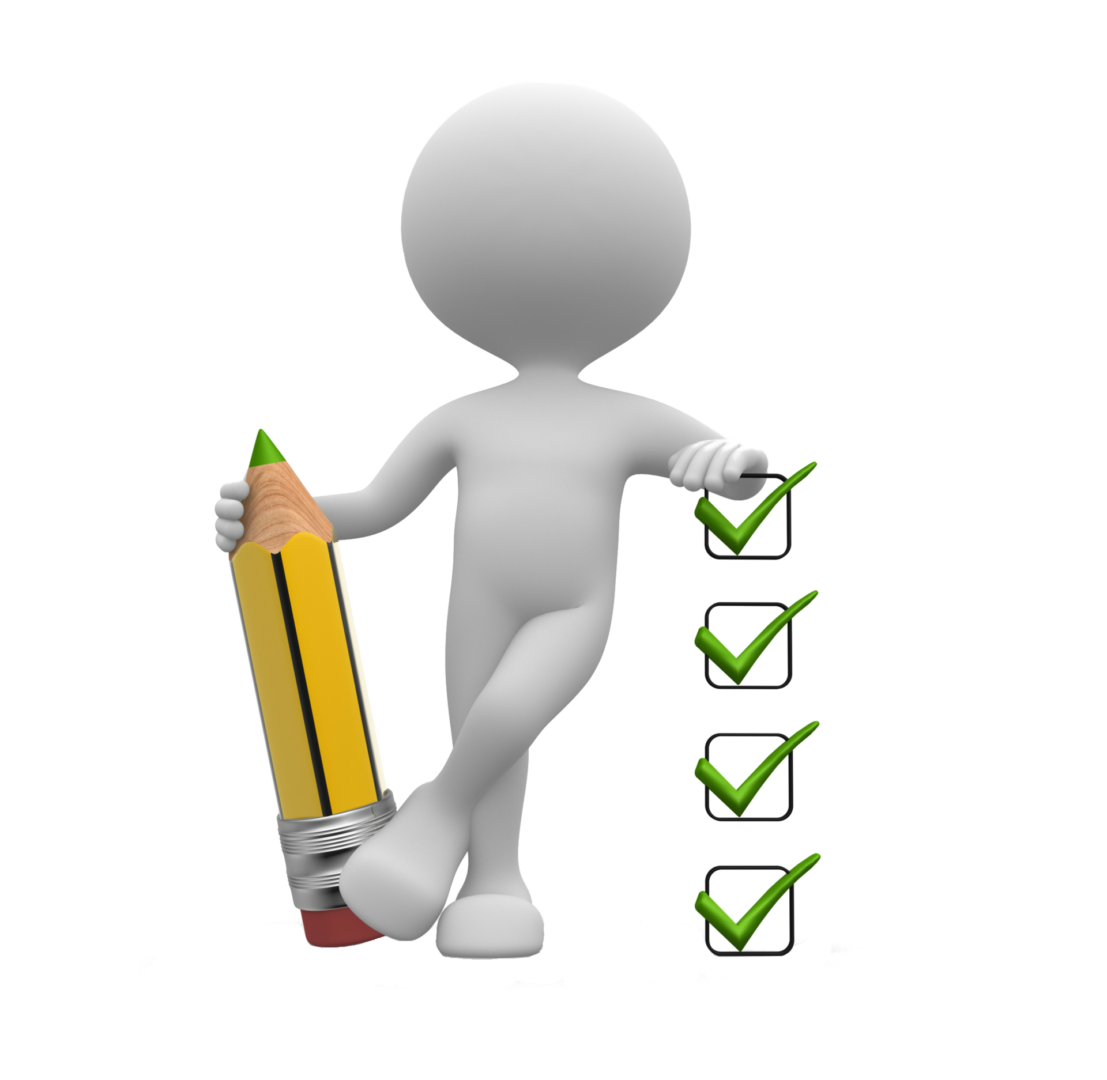 Визначення місця проживання дитини у разі її проживання
 за кордоном
Cама по собі обставина проживання дитини за кордоном (незалежно від того чи вивезена дитина закордон до звернення до суду з позовом про визначення місця її проживання чи після, чи ініційовано провадження щодо вирішення питання про повернення дитини в Україну за правилами Конвенції 1980 року) не впливає на вирішення судами України спору про визначення місця її проживання, а факт проживання дитини закордоном не є самостійною підставою для відмови у задоволенні позову про визначення місця проживання такої дитини разом з одним з батьків в Україні.


Ухвала ОП КЦС ВС від 26.09.2023 у справі № 607/20787/19 

https://reyestr.court.gov.ua/Review/113926921
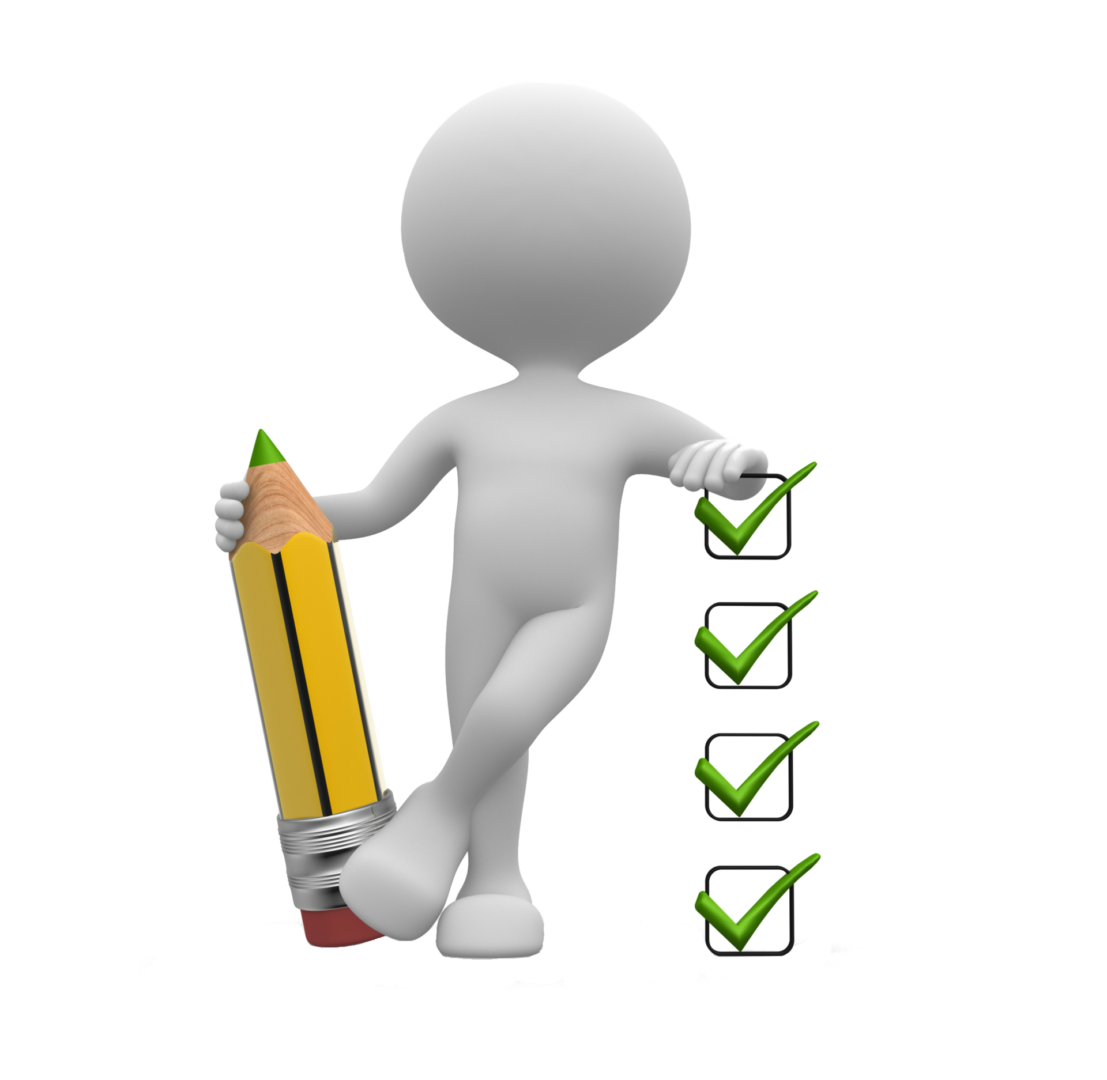 Визначення місця проживання дитини у разі її проживання
 за кордоном
З урахуванням введення воєнного стану в Україні, безпековою ситуацією, суди повинні оцінити не лише умови, які існували за місце постійного проживання дітей в Україні, але і умови їх середовища за місцем тимчасового, але тривалого перебування, яке може сформувати стале середовище у малолітніх дітей з огляду на те, що перспективи повернення їх до постійного місця проживання в Україні на сьогодні неможливо визначити чи прогнозувати.

Постанова ВС КЦС від 13.03.2024 у справі № 753/17344/19
https://reyestr.court.gov.ua/Review/117946506  

Тимчасове проживання дітей за кордоном, з огляду на військовий стан в України, не суперечить інтересам дітей, сприятиме розширенню їхнього світогляду, добре позначиться на духовному та інтелектуальному розвитку.
Постанова  КЦС ВС від 27.09.2023 р. у справі № 295/15287/21 https://reyestr.court.gov.ua/Review/113967280
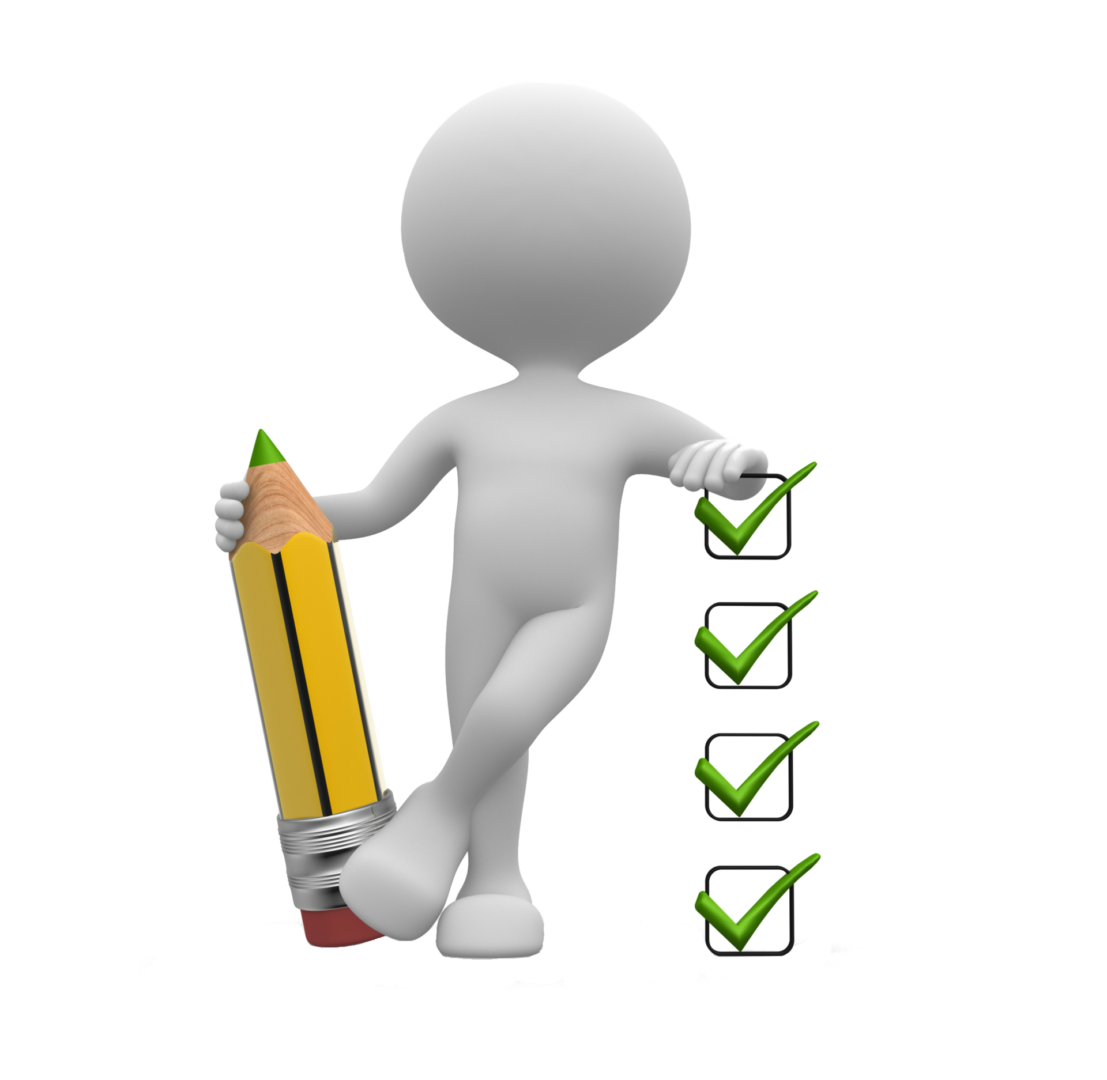 (?НЕ) обов”язковість участі у процесі та висновку органу опіки і піклування при вирішенні сімейного спору
Передбачена частинами четвертою та п`ятою статті 19 СК обов`язковість висновку органу опіки та піклування у відповідних категоріях цивільних справ не може абсолютизуватися. У разі, якщо з тих чи інших причин такий висновок отримати не можна, суд має вирішити спір за наявними у справі доказами. Якщо з тих чи інших причин орган опіки та піклування відмовиться надати свій висновок у справі, де за приписами частин четвертої та п`ятої статті 19 СК надання ним такого висновку є обов`язковим, ця обставина не означає неможливості розгляду та вирішення спору. Протилежний підхід є рівнозначним відмові у доступу до правосуддя і означав би порушення положень статті 6 Конвенції про захист прав людини і основоположних свобод.
Зазначений підхід має загальний характер і є цілком справедливим для випадків, коли не було отримано письмового висновку органу опіки та піклування при розгляді справ, де участь органу опіки та піклування є обов`язковою, з огляду на неможливість надати такий висновок, зокрема, у зв`язку із перебуванням дитини за межами країни, перебуванням дитини на непідконтрольній території, неможливості встановити місце фактичного перебування дитини з одним із батьків тощо.
Постанова ОП КЦС ВС від 11.12.2023 р. у справі №523/19706/19 :https://reyestr.court.gov.ua/Review/115859340
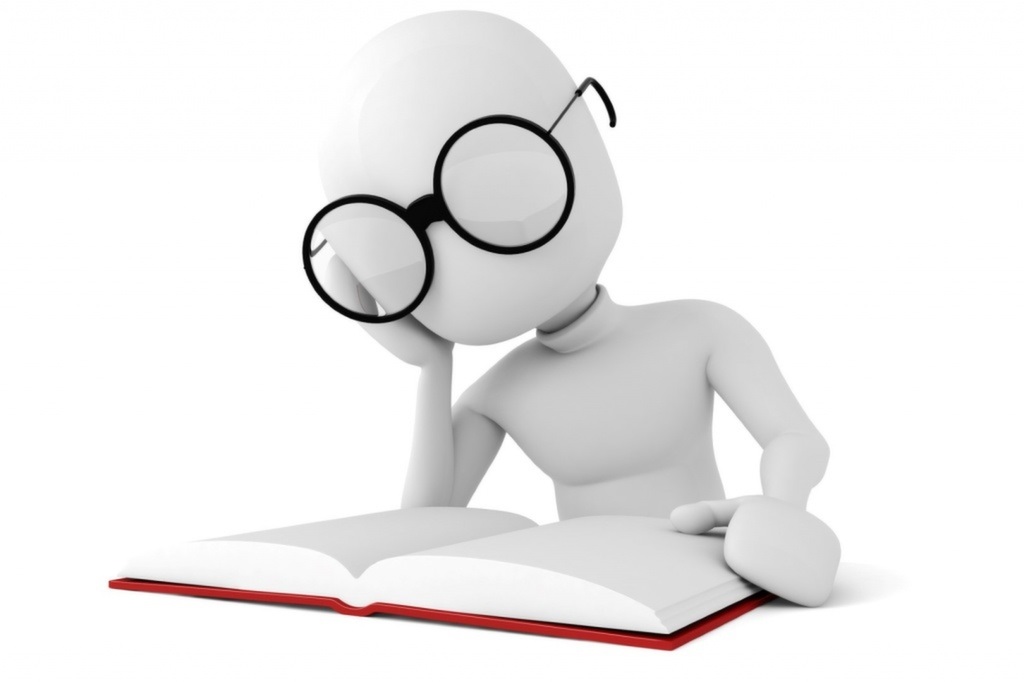 (?НЕ) обов”язковість участі у процесі та висновку органу опіки і піклування при вирішенні сімейного спору
Передбачена частинами четвертою та п`ятою статті 19 СК обов`язковість висновку органу опіки та піклування у відповідних категоріях цивільних справ не може абсолютизуватися. У разі, якщо з тих чи інших причин такий висновок отримати не можна, суд має вирішити спір за наявними у справі доказами. Якщо з тих чи інших причин орган опіки та піклування відмовиться надати свій висновок у справі, де за приписами частин четвертої та п`ятої статті 19 СК надання ним такого висновку є обов`язковим, ця обставина не означає неможливості розгляду та вирішення спору. Протилежний підхід є рівнозначним відмові у доступу до правосуддя і означав би порушення положень статті 6 Конвенції про захист прав людини і основоположних свобод.
Зазначений підхід має загальний характер і є цілком справедливим для випадків, коли не було отримано письмового висновку органу опіки та піклування при розгляді справ, де участь органу опіки та піклування є обов`язковою, з огляду на неможливість надати такий висновок, зокрема, у зв`язку із перебуванням дитини за межами країни, перебуванням дитини на непідконтрольній території, неможливості встановити місце фактичного перебування дитини з одним із батьків тощо.
Окрема думка судді КЦС у складі Верховного Суду Крата В. І. від 11.12.2023 р. у справі №523/19706/19 :https://reyestr.court.gov.ua/Review/115859568
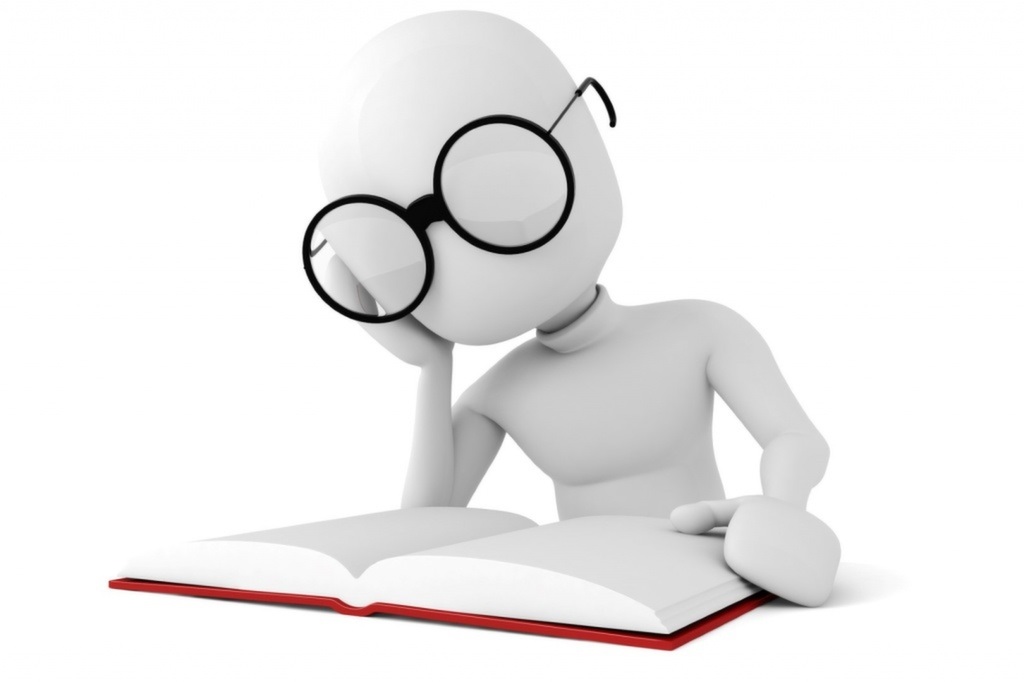 Спільна опіка батьків у спорі щодо місця проживання дітей
Використання спільної фізичної опіки у цій справі спрямоване на повернення матері в життя і виховання дітей, які потребують як материнського, так і батьківського виховання, що разом формують основу становлення дітей як повноцінних членів суспільства.

Суд також узяв до уваги необхідність забезпечення спільного проживання братів з огляду на їхній емоційний зв’язок, взаємопідтримку та бажання проживати разом, що відповідає принципу якнайкращого забезпечення інтересів дітей.



Постанова ВС КЦС від 16.02.2024 р. у справі № 465/6496/19 

https://reyestr.court.gov.ua/Review/116919881
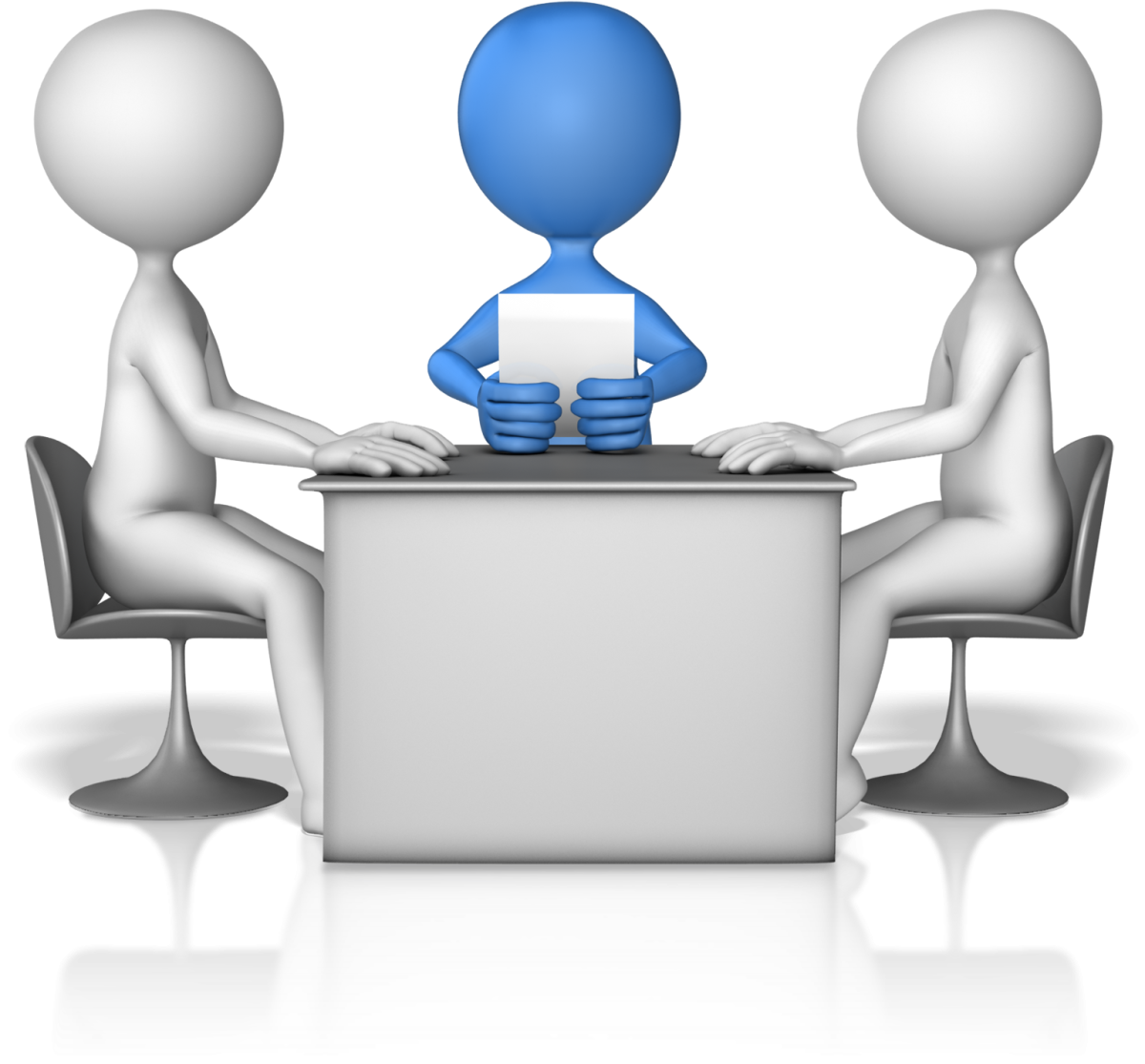 Спільна опіка батьків у спорі щодо місця проживання дітей
Оскільки діти тривалий час проживають із батьком, вони мають відповідні соціальні контакти за місцем проживання батька, виявляють більшу прихильність до нього. 
Однак вочевидь діти потребують і материнської турботи та любові, що має позитивно впливати на їхній розвиток. 

Діти, позбавлені любові, можуть перетворитися на дорослих, сповнених ненависті. 
Як зазначав професор Гарвардського університету, фахівець із чоловічої психології Віліам Поллак, за відсутності зв’язків із батьками (зокрема матір’ю) маленькі хлопчики, як правило, страждають мовчки, і замість сліз вони згодом можуть «заплакати кулями».

Постанова ВС КЦС від 16.02.2024 р. у справі № 465/6496/19
https://reyestr.court.gov.ua/Review/116919881
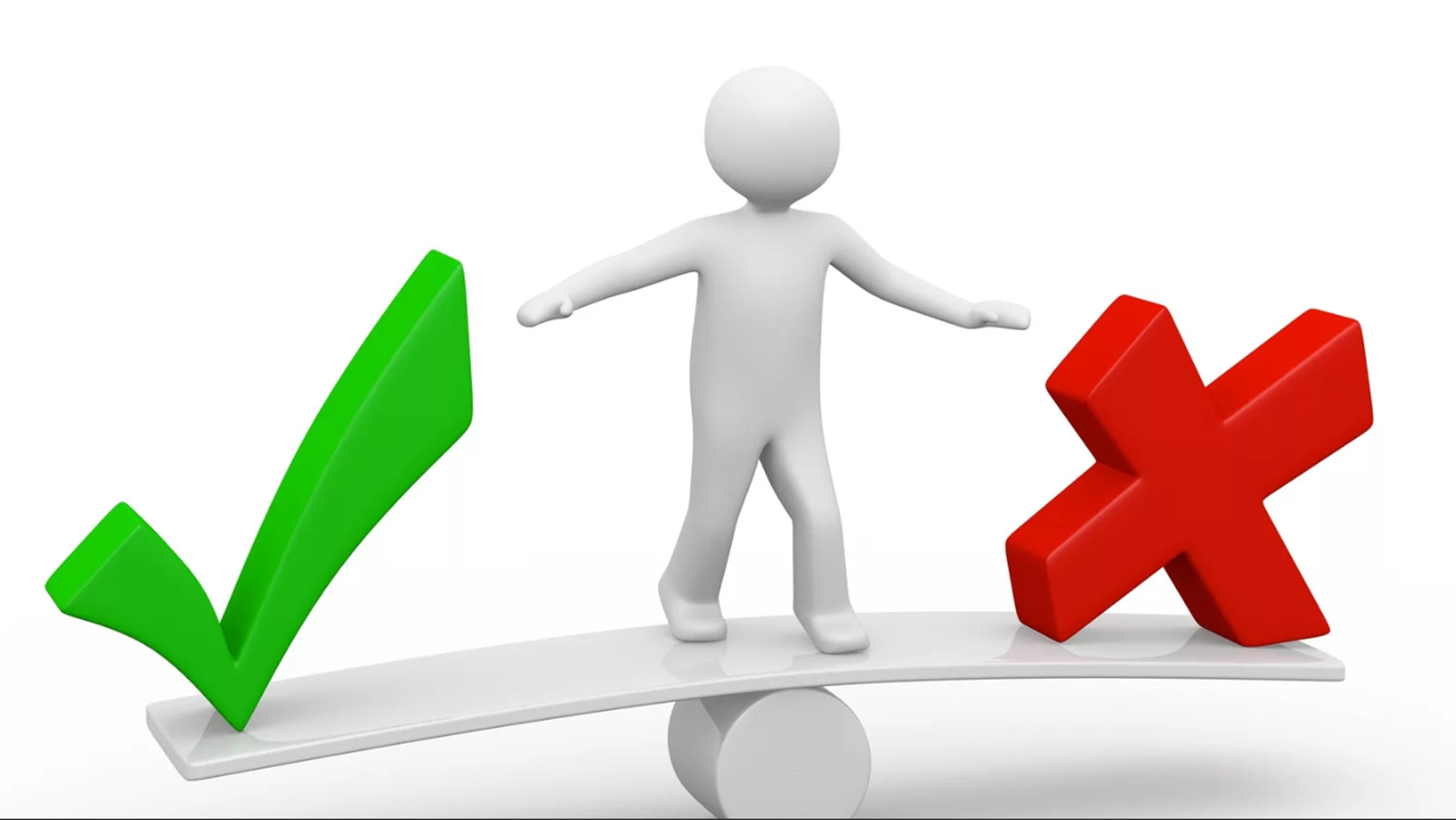 Справи про позбавлення батьківських прав
Постанова ВС КЦС від 11.06.2021 у справі №758/9706/18 за позовом про позбавлення батьківських прав відповідача, який проживає на тимчасово непідконтрольній території України. https://reyestr.court.gov.ua/Review/97598466  

Постанова ВС КЦС від 26.04.2022 р. у справі №520/8264/19 можливість позбавлення батьківських прав особи, яка свідомо змінює країну проживання, не приймає участі у вихованні дітей та у виконанні батьківських обов'язків щодо дитини. https://reyestr.court.gov.ua/Review/104178273
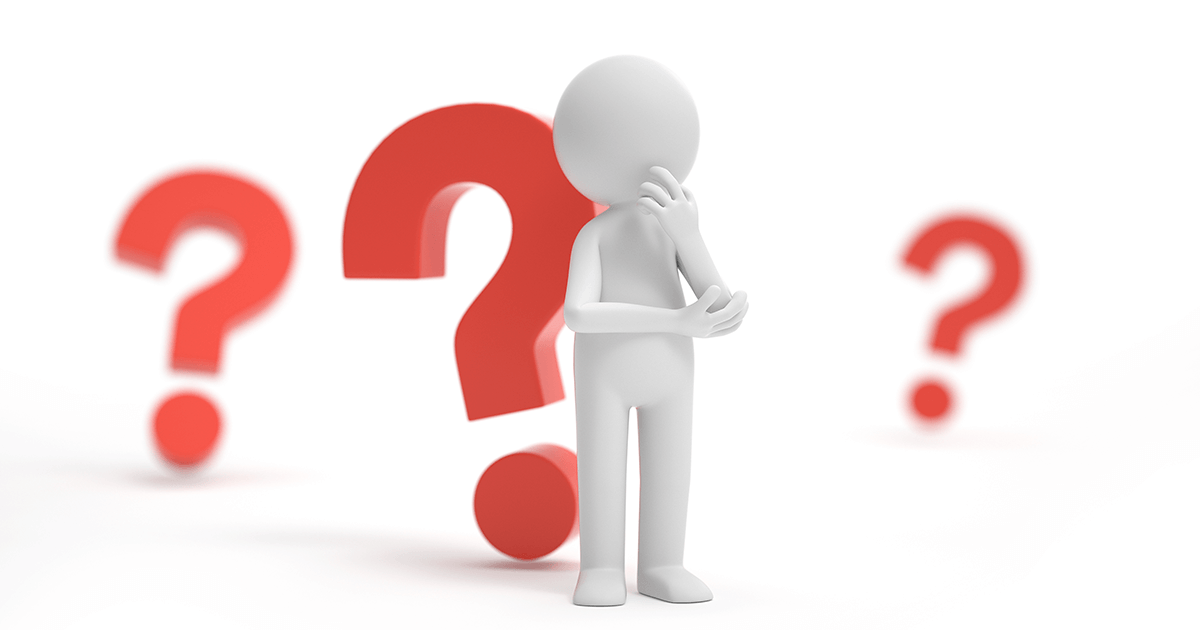 Заява про визнання позову у справі про позбавлення батьківських прав суперечить закону та порушує права дитини
… ВС застосовує системний аналіз норм матеріального права, що регулюють спірні правовідносини, та враховує, що позбавлення батьківських прав як крайній захід впливу на осіб, які не виконують батьківських обов`язків, допускається лише тоді, коли змінити поведінку батьків у кращий бік неможливо, і лише при наявності вини у діях батьків.

Особливістю справи, що переглядається, є те, що ОСОБА_1 до позовної заяви про позбавлення батьківських прав, долучив заяву ОСОБА_2 , посвідчену приватним нотаріусом, за змістом якої вона  відмовляється від батьківських прав на дитину - ОСОБА_3, просила ухвалити будь-які рішення стосовно дитини без її згоди та участі, оскільки планує виїхати за кордон без дитини, та просила постановити рішення про виключення відомостей про неї як матері дитини з актового запису про її народження. Також ОСОБА_2 зазначила, що вихованням та утриманням дитини займається її батько ОСОБА_1 , вона не брала та не бере будь-якої участі у цьому. Просила справу про позбавлення її батьківських прав розглядати без її участі.
Також ОСОБА_2 безпосередньо до суду першої інстанції подала заяву, у якій зазначила, що з позовом про позбавлення її батьківських прав згодна, просила розглядати справу за її відсутності та до суду більше не викликати.
…
Відтак, суд першої інстанції правильно відмовив у прийнятті визнання відповідачкою позову, оскільки у цій категорії справ визнання позову суперечить закону, а саме частині третій статті 155 СК України, та порушує інтереси дитини.

Верховний Суд наголошує, що саме лише подання заяви про визнання позову у справі про позбавлення батьківських прав не може бути підставою для звільнення позивача від обов`язку надання інших доказів на підтвердження існування обставин, передбачених частиною першою статті 164 СК України для позбавлення батьківських прав.

Постанова КЦС ВС від 10.11.2023 у справі № 401/1944/22 https://reyestr.court.gov.ua/Review/114904591
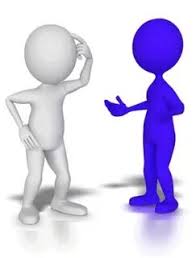 Діти потребують уваги, підтримки і любові обох батьків.
Сім`я є цінною для розвитку дитини, і коли вона руйнується, батьки, які почали проживати окремо, мають віднайти способи захистити дитину і забезпечити те, що їй потрібно, щоб дитина зростала у благополучній атмосфері, повноцінно розвивалася та не зазнавала негативного впливу.




Постанова ВС/КЦС від 14.02.2022 р. у справі № 761/25544/19
https://reyestr.court.gov.ua/Review/103371732
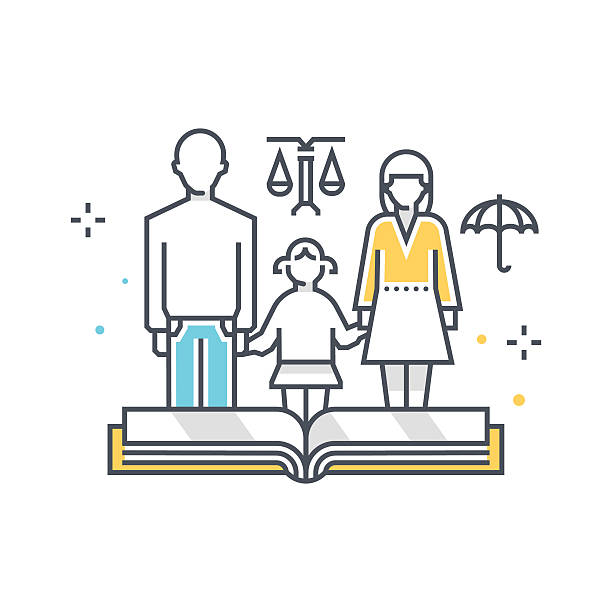 Найкращі інтереси дитини 
є предметом основного піклування батьків
Поведінка батьків, їх авторитет відіграє суттєву роль у вихованні дитини, адже дитина не має самостійного досвіду соціальної поведінки, а тому успадковує досвід і поведінку авторитетних для неї батьків 



Постанова ВС/КЦС від 14.02.2019 р. у справі № 377/128/18 
https://reyestr.court.gov.ua/Review/79846507 
Постанова ВС/КЦС від 12.01.2022 р. у справі № 663/724/19
https://reyestr.court.gov.ua/Review/102561476
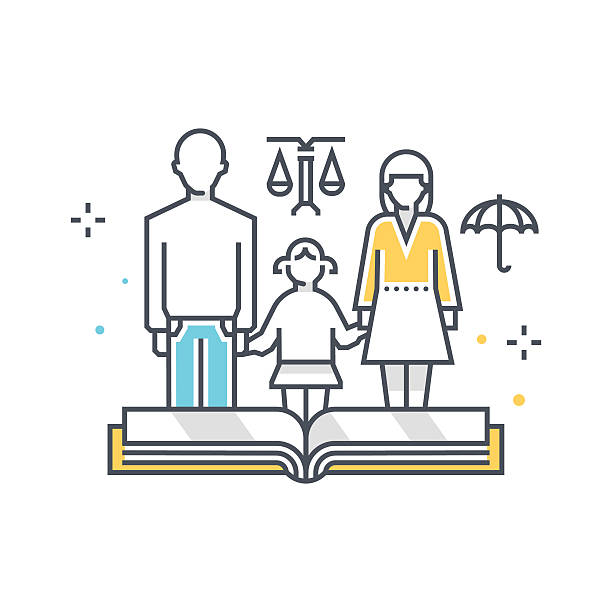 Поведінка батьків та ризики сприяння відчуженню дітей від другого з батьків
Створювані одним із батьків для іншого протягом тривалого часу перешкоди у вихованні дитини та спілкуванні з нею мають наслідком руйнування зв’язків із сім’єю, до якої належить як батько, так і мати дитини, а отже в такому разі поведінка того із батьків, хто створює перешкоди, суперечить сімейним цінностям та не відповідає найкращому забезпеченню інтересів дитини. 


Постанова ВС/КЦС від 12.01.2022 р. у справі № 663/724/19
https://reyestr.court.gov.ua/Review/102561476
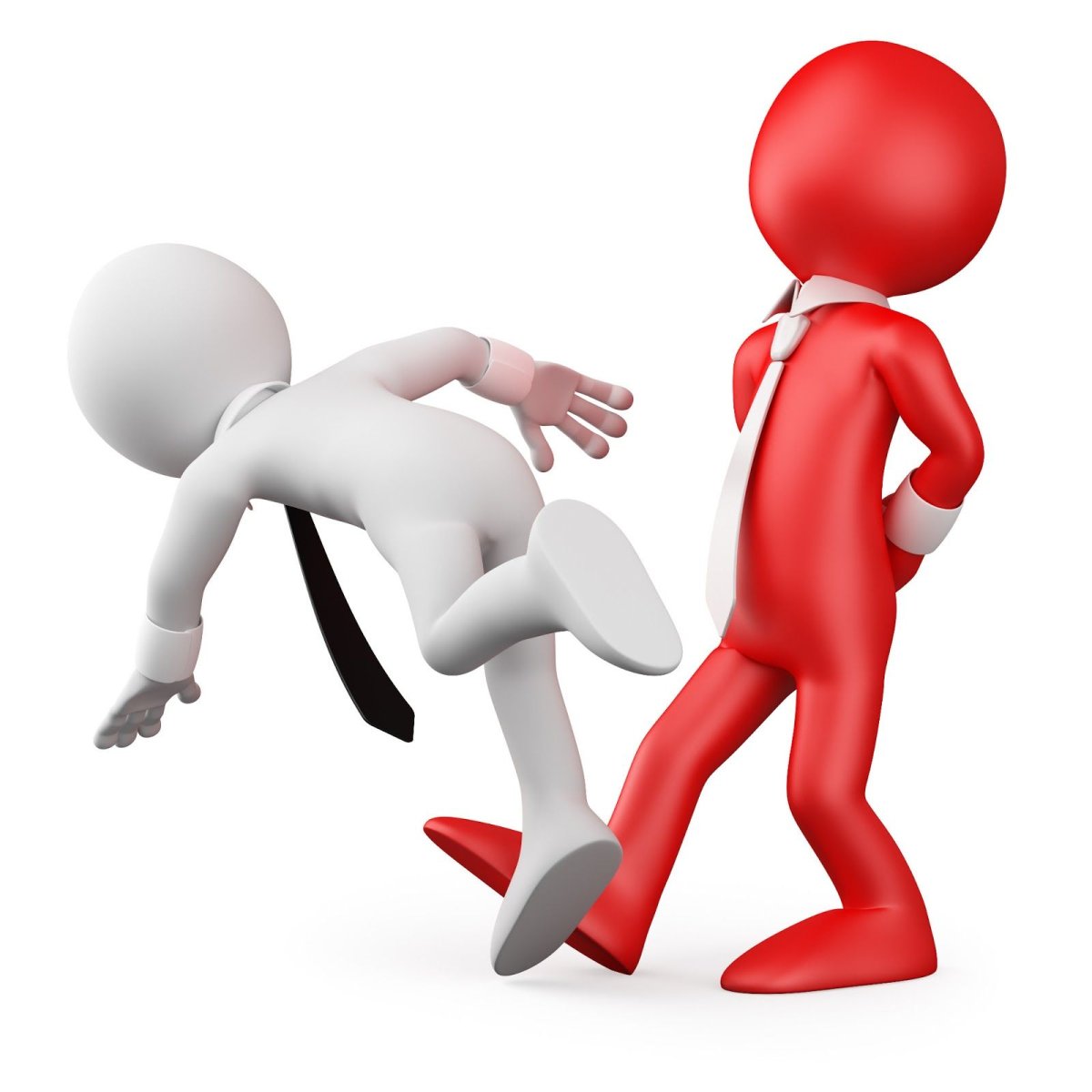 Аспект  сприяння поведінки батька відчуженню дітей від матері
…Водночас з листопада 2019 року і на час розгляду справи в суді апеляційної інстанції батько НЕ  виконував рішення суду, мати вчиняла всі заходи, щоб бачитись з дітьми.
Суди також взяли до уваги факт неодноразового звернення позивачки до органів поліції, прокуратури, місцевого самоврядування, місцевих органів виконавчої влади, служби у справах дітей, Уповноваженого Верховної Ради України з прав людини, Уповноваженого Президента України з прав людини та з прав дитини із заявами про неповернення батьком дітей матері та створення батьком перешкод матері  у зустрічах з дітьми, що вказує про конфлікті відносини між батьками, та вчинення відповідачем перешкод у спілкуванні позивачки з дітьми.
Суди врахували, що батько, хоча й належним чином займався вихованням та утриманням дітей, однак, перешкоджаючи ОСОБА_1 у спілкуванні з дочками, позбавив дітей як належної опіки і виховання з боку матері, так і порушив їхнє право на прямі контакти, що суперечить найкращим інтересам дітей. 
Постанова  КЦС ВС від 13.03.2024 р. у справі № 753/17344/19 https://reyestr.court.gov.ua/Review/117946506
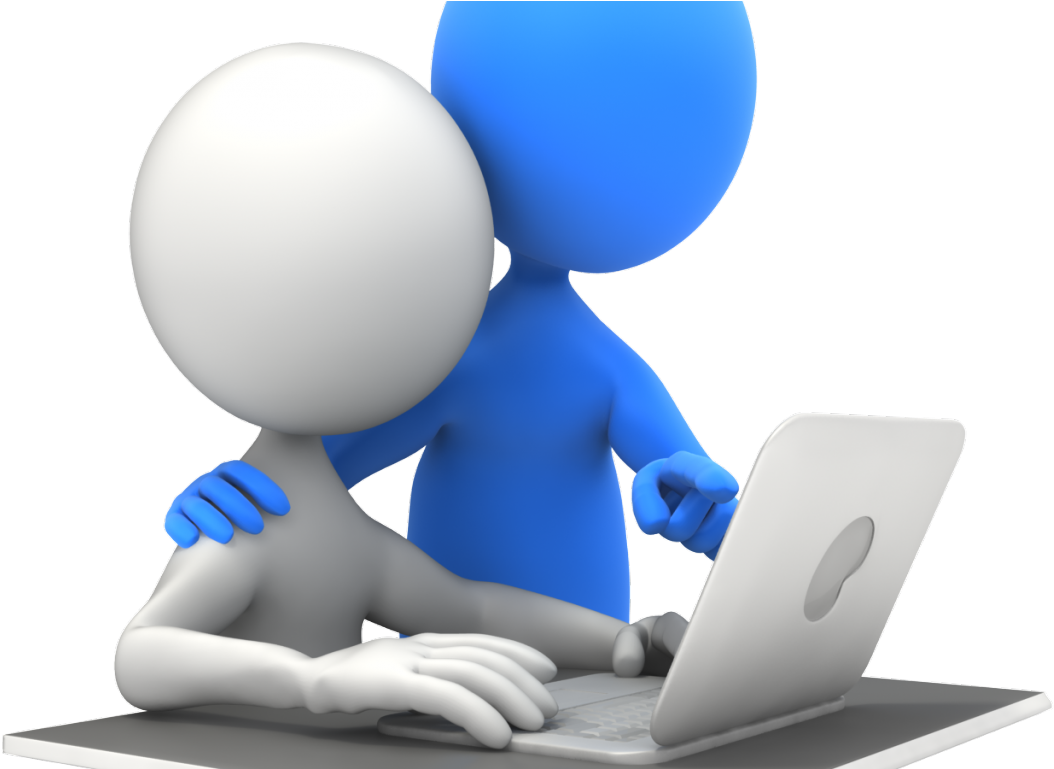 Прийнято до розгляду ВП ВС:  встановлення факту самостійного виховання дитини
Заявник стверджував, що він є батьком, який самостійно виховує дитину. 

Встановлення факту самостійного виховання дитини потрібно йому для:
оформлення документів, необхідних для отримання соціальної допомоги як батьку, що самостійно виховує дитину, 
реєстрації місця проживання дитини, 
вирішення інших питань щодо проживання та перебування дитини, 
отримання відстрочки від мобілізації.

Ухвала Великої Палати Верховного Суду від 26.10.2023 р. у справі № 201/5972/22
https://reyestr.court.gov.ua/Review/114685581
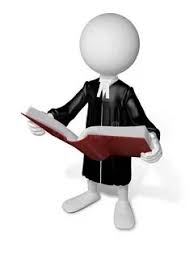 В чому постає правова проблема ?
ВС/КЦС зазначав, що правова проблема постає під час дії правового режиму воєнного стану у значній кількості поданих заяв, позовів на території України про встановлення факту самостійного виховання дитини (інших фактів, які пов`язані з реалізацією права на відстрочку від призову на військову службу під час мобілізації) чи оскарження рішень, дій, бездіяльності суб`єктів владних повноважень, що перебували та перебувають на розгляді в судах та рішення у яких можуть бути винесені найближчим часом.
Ураховуючи, що між ОСОБА_1 та ІНФОРМАЦІЯ_1 (який заявник указав зацікавленою особою) може виникнути спір, пов`язаний з доведенням наявності підстав для відстрочки від призову на військову службу під час мобілізації (про що заявник вказав у заяві) і не пов`язаний з виникненням чи реалізацією цивільних прав та обов`язків заявника, їх виникненням, існуванням та припиненням, за предметом та можливими правовими наслідками цей спір може стосуватися лише сфери публічно-правових відносин, тому, на думку колегії суддів КЦС/ВС, такий спір не підлягає вирішенню в порядку цивільного судочинства.
Розгляд справ окремого провадження має свої особливості, які не властиві та не притаманні адміністративному судочинству.
Перелік юридичних фактів, що підлягають встановленню в судовому порядку, зазначений у статті 315 ЦПК України, не є вичерпним, а судова практика щодо розгляду порушеного заявником питання в окремому провадженні з урахуванням мети встановлення відповідного факту та наявності або ж відсутності спору Верховним Судом ще не сформована, що свідчить про необхідність вирішення Великою Палатою Верховного Суду цих актуальних між`юрисдикційних питань.

Ухвала ВП ВС від 26.10.2023 р. у справі № 201/5972/22 https://reyestr.court.gov.ua/Review/114685581
ОКРЕМА ДУМКА (розбіжна)
суддів ВП ВС  Гудими Д. А. і Ткачука О. С.
…Із ухвалою від 26.10.2023 року про прийняття та призначення цієї справи до розгляду у Великій Палаті Верховного Суду не погоджуємося. Вважаємо її помилковою….

 Судова практика щодо застосування інституту окремого провадження у цивільному судочинстві є усталеною. На наш погляд, ніякої виключної правової проблеми у цій справі немає.
 
Очевидною є недопустимість використання окремого провадження, зокрема, з метою: 

(а) «створення» преюдиційних фактів або нововиявлених обставин для вирішення в адміністративному судочинстві спорів щодо визнання протиправним і скасування рішення про відмову у перетині державного кордону України; 

(б) отримання доказу існування підстави для надання відстрочки від призову на військову службу під час мобілізації.


 Окрема думка у справі № 201/5972/22 https://reyestr.court.gov.ua/Review/115546331
Встановлення факту самостійного виховання дитини
Мета встановлення факту - оформлення документів щодо соціальної допомоги на дитину, переміщення його та дитини, а також, зняття з реєстрації та реєстрації місця проживання дитини.


На думку суду, заявником у заявленій вимозі про встановлення факту не доведено ту обставину, що від встановлення факту самостійного виховання неповнолітньої дитини може бути встановлено, припинено чи змінено його особисті чи майнові права, а також, не доведено, що встановлення даного факту має для заявника юридичне значення.

… із вищесказаного слідує, що встановлення факту самостійного виховання неповнолітніх дітей можливе в ході вирішення питання про позбавлення одного з батьків батьківських прав та встановлення обставин невиконання одним із батьків батьківських обов`язків.



Рішення Гощанського районного суду Рівненської області від 06.12.2023 №557/1961/23 https://reyestr.court.gov.ua/Review/115619792
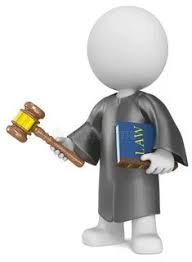 Позов про визначення місця проживання дитини, пред'явлений військовослужбовцем
Рішення Білгород-Дністровського м\р суду Одеської області від 22.03.2023 р. оскаржила в апеляційному порядку особа, яка не брала участі у розгляді справи в суді першої інстанції, - військова частина НОМЕР_1 .
Постановою Одеського апеляційного суду від 07.11.2023 р. апеляційну скаргу в/ч задоволено частково. Рішення від 22.03.2023 року в частині визначення місця проживання дитини та стягнення аліментів скасовано, ухвалено у цій частині нове судове рішення, яким у задоволенні цих позовних вимог відмовлено.
 Суд апеляційної інстанції вказав на те, що у цій справі військовозобов`язаний, який на момент розгляду справи проходить військову службу, використовує приватно-правовий інструментарій для здійснення спроби звільнення від конституційного обов`язку, передбаченого статтею 65 Конституції України.

Постанова  КЦС ВС від 13.03.2024 р. у справі № 495/2284/23 Джерело:https://reyestr.court.gov.ua/Review/117718210
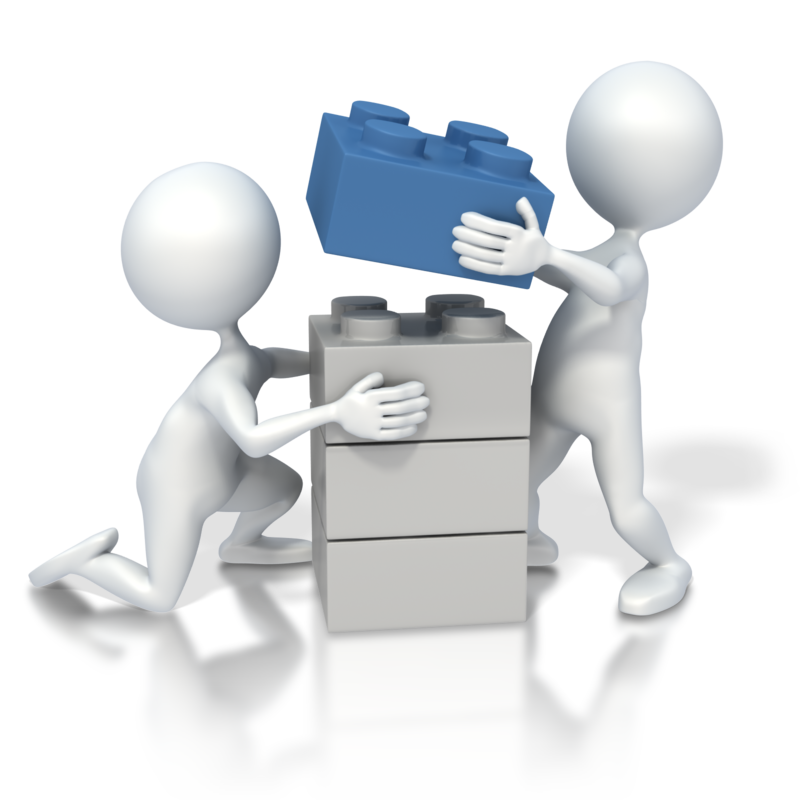 Висновок суду про спробу застосувати способи захисту сімейних прав з метою звільнення від виконання військового обов`язку
93.        Зважаючи на наведене, позов про визначення місця проживання малолітньої дитини у цій справі фактично пред`явлений військовослужбовцем, який проходить військову службу за призовом під час мобілізації на особливий період,  з метою штучного створення умов та обставин, які можуть бути підставою для звільнення з військової служби в особливий період на підставі частини четвертої статті 26 Закону України «Про військовий обов`язок і військову службу».
94.        Суд апеляційної інстанції слушно звернув увагу на те, що позивач у цій справі намагається застосувати способи захисту сімейних прав, інтересів дитини, з метою звільнення від виконання військового обов`язку (проходження військової служби). 

Постанова  КЦС ВС від 13.03.2024 р. у справі № 495/2284/23 https://reyestr.court.gov.ua/Review/117718210
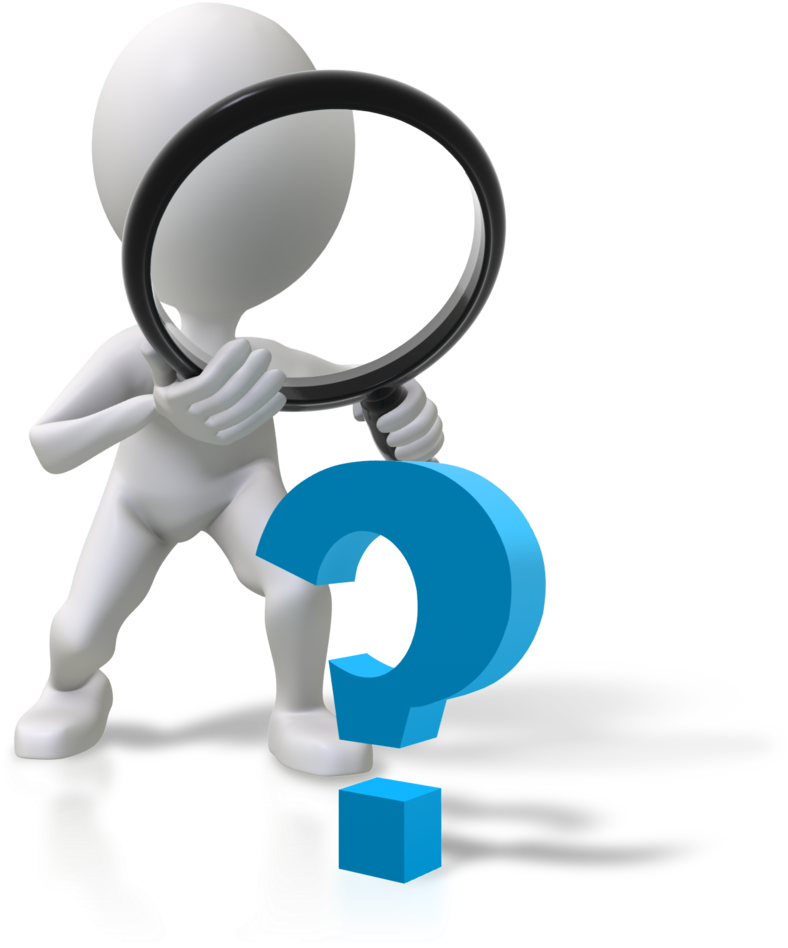 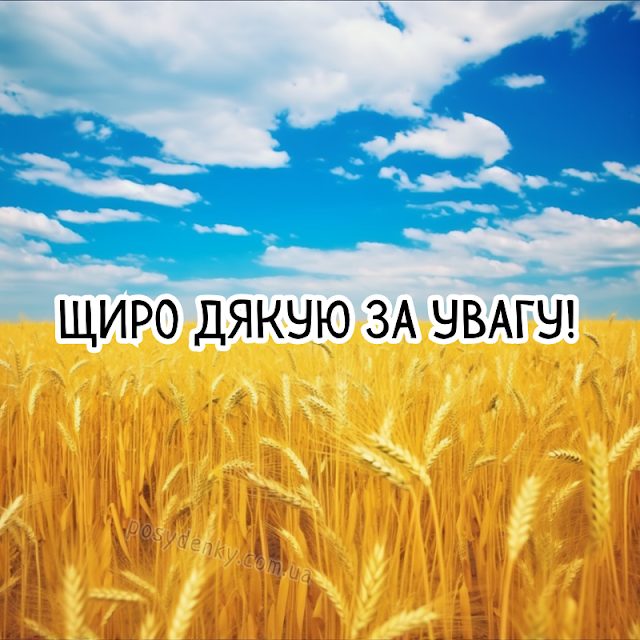